Линейные или групповые коды
Большинство рассмотренных выше кодов обладало свойством: сумма (и разность) двух кодовых слов также являлась кодовым словом
код с повторением
код с общей проверкой на четность
кодовый алфавит -  конечное поле F;
Каждое слово x1x2 ... xn этого алфавита будем отождествлять с вектором (x1, x2, ..., xn) n-мерного пространства Ln ;
в пространстве Ln  координаты векторов являются элементами F;
Кодовый вектор - вектор, соответствующий кодовому слову.
Система проверочных соотношений:
b11x1 + b12x2 + ... + b1nxn = 0,
b21х1 + b22х2 + ... + b2nxn = 0,
. . . . . . . . . . . . . .		(1)
bm1x1 + bm2x2 + ... + bmnxn = 0

bij - элементы из F. 
Код, состоящий из всех слов х1х2 ... xn, для которых справедливы соотношения (1), называют кодом с проверками на четность.
Свойства кода (1)
если векторы (a1, а2, ..., аn) и (b1, b2, ..., bn) являются кодовыми, а значит, решениями системы (1):
то и их сумма (а1 + b1, а2 + b2, ..., аn + bn) также является решением этой системы и является кодовым вектором. 
если, α - элемент поля F и (a1, а2, ..., аn) - решение системы (1)
то и вектор (αa1, αа2, ..., αаn) также является решением системы (1).
Оба отмеченных свойства проверяются непосредственной подстановкой в систему (1) векторов:
(а1 + b1, а2 + b2, ..., аn + bn) и (αa1, αа2, ..., αаn).
Вместе эти свойства означают, что код с проверками на четность образует линейное подпространство в пространстве Ln всех n-буквениых слов.
По этой причине коды с проверками на четность называют линейными кодами (двоичные линейные коды называют также групповыми). Если кодовое подпространство в пространстве Ln имеет размерность k, то употребляют для большей определенности термин линейный (n, k)-код.
Линейные кодыгрупповые коды
Коды с проверками на четность называют линейными кодами 
Если кодовое подпространство в пространстве Ln имеет размерность k, то употребляют для большей определенности термин линейный (n, k)-код.
Двоичные линейные коды называют групповыми
Преимущества линейных кодов
Относительная легкость в обнаружении и исправлении ошибок
возможность компактного задания кода
нет необходимости указывать полный список кодовых слов, код определен системой линейных уравнений (1) или проверочной матрицей этой системы:
Низкая сложность реализации программно-аппаратных реализаций
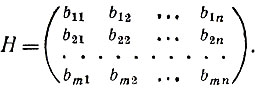 Линейные коды
Код с общей проверка на четность:
одно проверочное соотношение:
x1 + x2 + ... + xn = 0; 
проверочная матрица состоит
H = (111 ... 1).
Линейный код с повторением
Проверочные соотношения
x1 - x2 = 0,x1 - x3 = 0,. . . . . . . .x1 - xn = 0
т.е. проверочная матрица:
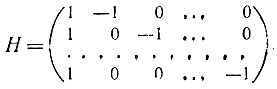 Линейный код Хемминга
проверочные соотношения (код Хемминга длины 7):
s1 = α4 + α5 + α6 + α7 = 0,
s2 = α2 + α3 + α6 + α7 = 0,				(2)
s3 = α1 + α3 + α5 + α7 = 0,
проверочная матрица:
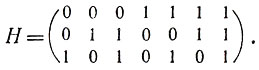 Порождающие матрицы
во всяком подпространстве линейного пространства можно выбрать базис, т. е. такую линейно независимую систему векторов, через которые линейно выражаются все векторы подпространства.
Пусть  базисные векторы линейного кода:
a1 = (a11, a12, ..., a1n),
a2 = (a21, a22, ..., a2n),
. . . . . . . . . . . .				(3)
ak = (ak1, ak2, ..., akn)
Тогда всевозможные кодовые векторы исчерпываются линейными комбинациями
α1а1 + α2а2 + ... + αkak,				(4)
где коэффициенты αi - любые элементы исходного поля.
Порождающая матрица
система базисных векторов (3) полностью определяет линейный (n, k)-код. Матрица G, составленная из них,							(5)
называется порождающей матрицей кода.
* базис можно выбрать не единственным образом, поэтому порождающая матрица G определена неоднозначно. Аналогично для проверочной матрицы H.
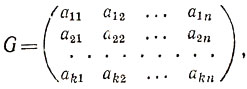 Порождающая матрица
порождающая матрица кода с повторением:
G = (1 1 1 ... 1).
В качестве базисных векторов двоичного кода с общей проверкой на четность можно взять следующие n-1 векторов:
а1 = (1 1 0 0 ... 0),
а2 = (1 0 1 0 ... 0),
а3 = (1 0 0 1 ... 0),
. . . . . . . . .  .
аn-1 = (1 0 0 0 ... 1).
порождающая матрица
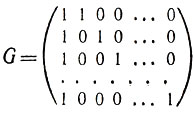 Линейный код
В системах кодирования
порождающая матрица используется для процесса кодирования сообщения;
Проверочная матрица используется в процессе декодирования (для обнаружения и исправления ошибок)
Линейный код
Поскольку линейный (n, k)-код с порождающей матрицей (5) имеет qk кодовых слов (любой из k коэффициентов в (4) можно выбрать q способами), он позволяет закодировать все сообщения длины k в алфавите из q символов.
Если А = α1α2 ... αk - такое сообщение (αi - информационные символы), то самое удобное - сопоставить ему кодовый вектор a, совпадающий с линейной комбинацией (4) строк порождающей матрицы.
Линейный код
Запишем вектор a в матричном виде: 								(6)
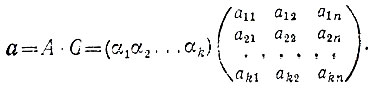 Линейный код
Пример:порождающая матрица двоичного линейного кода:
Этот код содержит 24 = 16 кодовых слов, которыми можно закодировать все двоичные сообщения длины 4. Пусть А = (0101), то для соответствующего кодового вектора имеем:
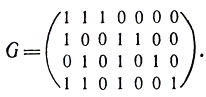 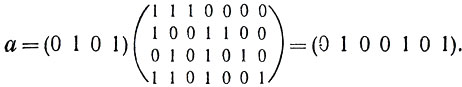 Порождающая и проверочная матрицы
Всякая строка порождающей матрицы, являясь кодовым вектором, удовлетворяет каждому из соотношений (1), т. е. для любых i и j:bi1аj1 + bi2аj2 + ... +binajn = 0. (7)
Порождающая и проверочная матрицы
любая строка порождающей и любая строка проверочной матриц ортогональны друг другу. Матричная запись равенств (7):
GHT = 0
(0  - нулевая матрица).
Из соотношений (1) следует:
υHT = 0,
справедливое для каждого кодового вектора υ.
Для отыскания порождающей матрицы нужно фактически найти k = n - m линейно независимых решений системы (1). Эти решения и будут строками порождающей матрицы.
Порождающая матрица кода Хемминга
Пример. Найдем порождающую матрицу кода Хемминга длины 7 с проверочной матрицей (2), т.е. требуется найти 4 независимых решения системы:
x4 + x5 + x6 + х7 = 0,
x2 + x3 + x6 + х7 = 0,
x1 + x3 + x5 + х7 = 0.
Разрешаем систему относительно неизвестных x1, х2, x4:
x1 = x3 + x5 + x7,
x2 = x3 + x6 + x7, 					(8)
x4 = x5 + x6 + x7,
Порождающая матрица кода Хемминга
Неизвестным x3, х5, x6, х7 можно придавать любые значения; тогда из равенств (8) могут быть определены оставшиеся неизвестные х1, x2, х4.
Придавая поочередно одному из неизвестных x3, х5, x6, х7 значение 1, а остальным - 0, получим 4 решения:
а1 = (1110000),
а2 = (1001100),
а3 = (0101010),
а4 = (1101001),
Вектора аi линейно независимы.
Порождающая матрица кода Хемминга
Составленная из этих решений матрица
и является искомой порождающей матрицей.
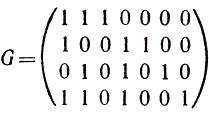 Декодирование, обнаружение ошибок, исправление ошибок
Пусть найдены порождающая и проверочная матрица, необходимо:
выяснить корректирующие способности данного кода; 
определить алгоритм декодирования
исправляющий ошибки
обнаруживающий ошибки
выделить информационные символы
Декодирование, обнаружение ошибок, исправление ошибок
Пусть, исправив ошибки, мы получили некоторый кодовый вектор а = (а1, а2, ..., аn);
соответствующие ему информационные символы α1, α2, ..., αk определяются из равенства (6), т.е. вектор (α1, α2, ..., αk) есть решение (единственное) системы линейных уравнений:
a11α1 + a21α2 + ... + ak1αk = a1,
a12α1 + a22α2 + ... + ak2αk = a2,
. . . . . . . . . . . . . . .
a1nα1 + a2nα2 + ... + aknαk = an.
решение не содержит принципиальных трудностей но может потребовать громоздких вычислений.
Систематические линейные коды
Определение информационных символов предельно упрощается, если использовать для кодирования так называемые систематические линейные коды.
Систематические линейные коды
Линейный (n, k)-код называется систематическим, если его порождающая матрица имеет вид:								(9)или вид								(9’)
т. е. если она получается приписыванием к единичной матрице порядка k некоторой матрицы из k строк и m = n - k столбцов (иначе говоря, матрицы порядка k × m).
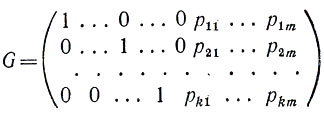 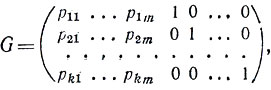 Систематические линейные коды
В случае (9) равенство (6) принимает вид:т.е.  первые k символов любого кодового слова и оказываются информационными, а остальные (проверочные) связаны с информационными символами определёнными соотношениями (см. следующий слайд).
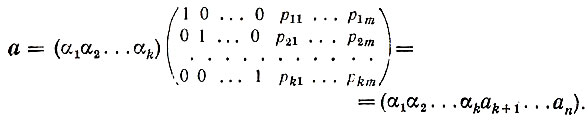 Систематические линейные коды
ak+1 = p11α1 + p21α2 + ... + pk1αk,
ak+2 = p12α1 + p22α2 + ... + pk2αk,
. . . .. . . . . . . . . . . . 	    (10)
an   = p1mα1 + p2mα2 + ... + pkmαk,
Равенства (10), очевидно, образуют систему проверочных соотношений систематического линейного кода. 
Всякий линейный код в некотором смысле эквивалентен систематическому. (доказательство основывается на способе решения системы линейных уравнений методом Гауса)